Community Project:
Helping New Students
How do we meet the needs of students and their families during COVID?
Presentation by: Ryan Gannon
How it started
After a workplace injury that forced me to reconsider my career in the culinary field, I returned to college. 
For several months, I struggled with unemployment and wondered how I would ever be able to work enough again, but having Portland Community College to go to during that time made all the difference.
Eventually, I saw an ad for an on-campus job as a Peer Advisor. The main job requirement?
	“I want to help people!”
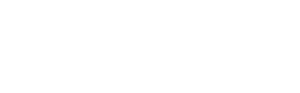 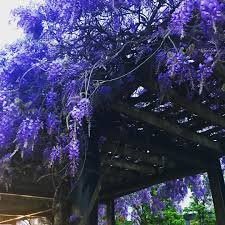 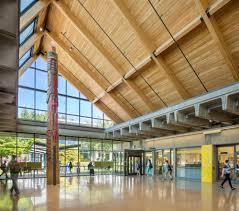 Getting the Job
It was a rigorous process, actually, and it left me convinced that there was no way I’d be a finalist. But since I was without work, and since the desire to help others resonated with me in a very personal way, I knew I had nothing to lose by trying. 
After a three-stage interviewing process with activities, group interviews, and finally individual interviews, I was offered a position. I would be a Peer Advisor for the full 2017-2018 school year, and my main task was to do my best to help fellow students & members of the community.
Peer Advising 2017-2018: Two Jobs, really
Career Exploration Center
Orientation Center
In the CEC, we focused on careers, career resources, and tools to help students move closer toward their aspirations and goals. We learned to conduct career assessments with students, research careers and colleges, provide campus tours, provide quick “class rap” speeches for classrooms about our resources, and facilitate and assist at college events throughout the year.
In the OC, we had a computer lab that was used as the main computer lab for the student services area (Financial Aid, Enrollment, Advising, etc.). We were trained to be ready for all kinds of scenarios because we operated on a drop-in basis. We fielded all kinds of questions about navigating the complex college system and the very-finicky FAFSA processes.
[Speaker Notes: CEC:
Working at the Career Exploration Center helped to give me the tools to research the paths I was considering, too, as it took me a while to really settle on a major and a career path.

OC:
Here, I’d work with older students & community members often. Many of them were non-native English speakers, or had difficulties using computers. Some of the experiences I had there led me to pursue a TESL certificate at PSU and to continue on past Peer Advising into New Student Programs, where I work now.]
Before I knew it, that first year as a Peer Advisor wrapped up. I still had writing tutoring to count on for employment, for the CEC and OC, my work was done for a little while…
My supervisor in the Orientation Center, Jessie, is a good friend of mine now. She said to come back any time I’d like to help out - so I did!
I worked through that summer as I transferred to PSU, and returned the next summer as well.
School Years Pass by Fast!
Over the summer of 2020, the Orientation Center went through some major restructuring. I had a chance to be a central part of that, as we piloted a new orientation process: New Student Advising and Registration Events (NSARs). 
The idea was to have these longer 3 part sessions were students learn about the college, meet with a first-term advisor, and register for classes with Peer Advisors.
Returning for the 2019-2020 school year
NSARs over the 2019-20 School Year
Summer, Fall, Winter, and...
Spring 2020
Summer was the rockiest, as we were developing a completely new program and procedure for assisting new students. Summer is also the busiest time for student services, as most student join in Fall. Over that summer, we helped at least 1000 students get started & connected.
Fall and Winter events were smaller and slightly less frequent. In the meantime, I worked on our event materials & presentations.
Spring 2020 was going to be the first term my partner and I travelled abroad. In December, I bought tickets to Japan and we planned to see everything we could afford.
But, as with all of our plans, things changed when COVID struck and became the “new normal.” My work rapidly changed as we began to transition to remote events exclusively. I lost hours for a while, but we soon began working on new programs to meet the needs of the community.
[Speaker Notes: CEC:
Working at the Career Exploration Center helped to give me the tools to research the paths I was considering, too, as it took me a while to really settle on a major and a career path.

OC:
Here, I’d work with older students & community members often. Many of them were non-native English speakers, or had difficulties using computers. Some of the experiences I had there led me to pursue a TESL certificate at PSU and to continue on past Peer Advising into New Student Programs, where I work now.]
Throughout the summer, we held about 2 three-hour NSAR events every day. As part of my new title as Lead Assistant, I would check for holds & placement to ensure students would be able to register. 
Additionally, the 2019-20 Peer Advisors (my coworkers) and I took turns presenting during different parts of the session, monitoring Zoom chat, and we’d all help with registration 1-on-1 as students finished up with their Advisors.
Ongoing: 
The 2020-2021 school year
As well as NSAR events, I worked in other 2-person teams to develop new student programs around issues the NSARs didn’t fully address:
What happens after PCC? (How do we help transfer students?)
How do we engage parents, grandparents, and other friends and family who are supporting new students at PCC?
Ongoing: 
The 2020-2021 school year
NSARs over the 2020-21 School Year
Transfer Student Workshop
Support Person Sessions
For students in their first and second years at PCC - but not in their first term - my coworker Sunny and I created the Transfer Student Workshop. 
We introduced students to the transfer process, highlighted “need-to-know” information like the importance of reaching out to Advisors at the college they want to transfer to, and saved the last part of the session for informal Q&As with myself and another fellow former-Peer Advisor now at university.
Support Person Sessions are exactly what they sound like! These events are to support those who support students. 
Not only does this give these important people an opportunity to learn about the school & resources, it gives us a chance to encourage growth & development for the individual student as well as the people who care about them.
We’ll be hosting more of these soon!!
[Speaker Notes: CEC:
Working at the Career Exploration Center helped to give me the tools to research the paths I was considering, too, as it took me a while to really settle on a major and a career path.

OC:
Here, I’d work with older students & community members often. Many of them were non-native English speakers, or had difficulties using computers. Some of the experiences I had there led me to pursue a TESL certificate at PSU and to continue on past Peer Advising into New Student Programs, where I work now.]
2020-21: 
The Work Continues!
I plan to continue developing these programs I started with my fellow Peers to meet students at their level. 
There’s so much more to do, and there are always places where people fall through the cracks or miss out on the support they need.
For the rest of this term, I’ll be assisting with NSARs & Support Person Sessions to help students preparing to start in Winter 2021.
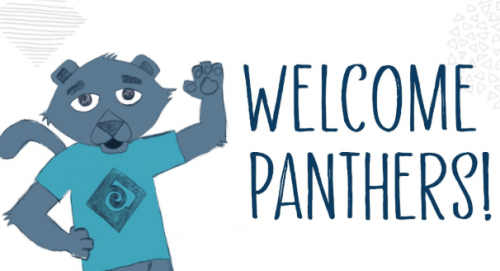 This is my community work. 

It’s been a unique, winding, challenging, and beautiful journey. 

Thank you all for giving me a chance to share!
New Student Advising & Registration sessions link:

https://www.pcc.edu/first-term/new-student-advising/